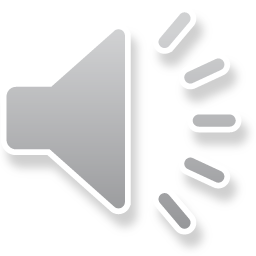 EZ AZ ÉN MŰVEM„Bemutató egy bemutatóról”
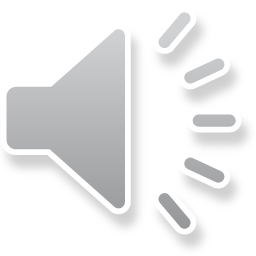 Szabó-Péter Vivien
János Zsigmond Kollégium
1989 December 21 sugárút, 9 szám
Felkészítő tanár: Kaupert Melinda
FELÉPÍTÉS
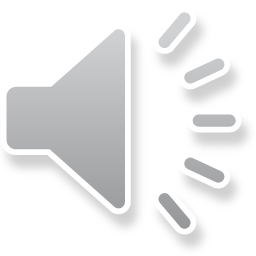 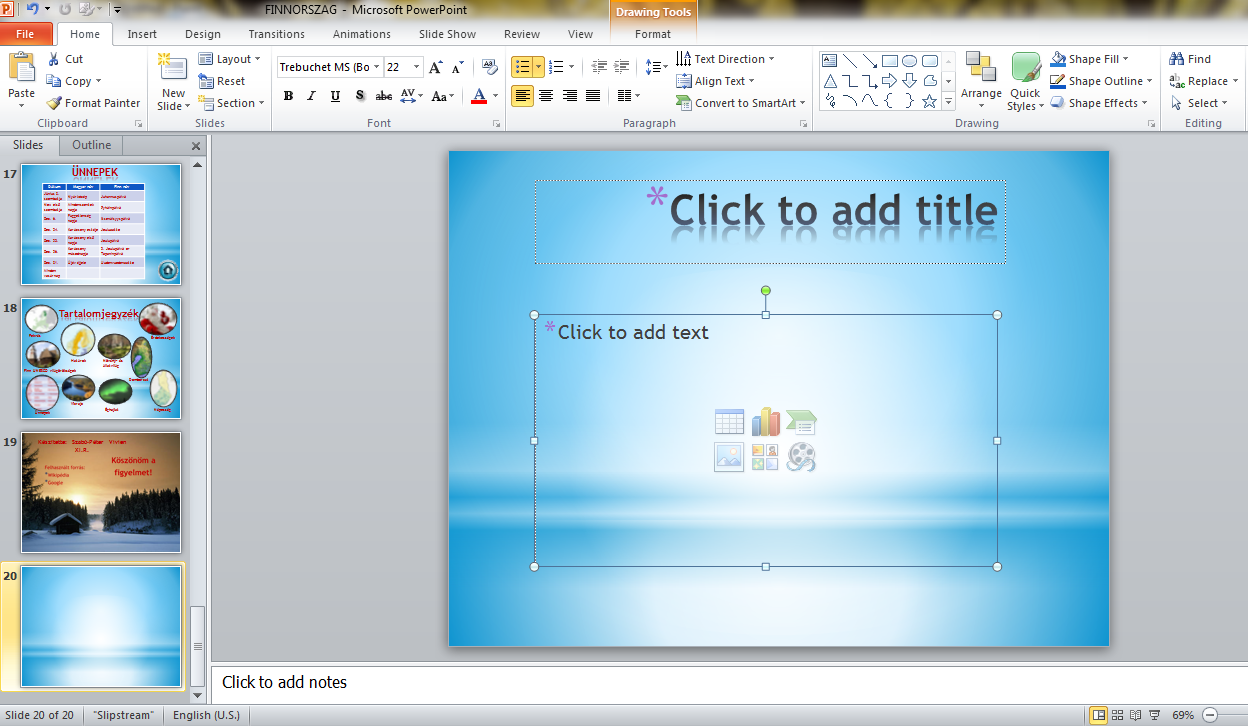 aktuális dia
a bemuató összes diájának listája
FELÉPÍTÉS
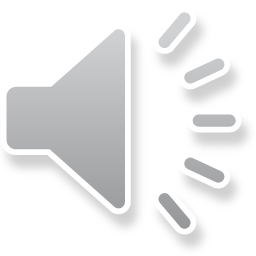 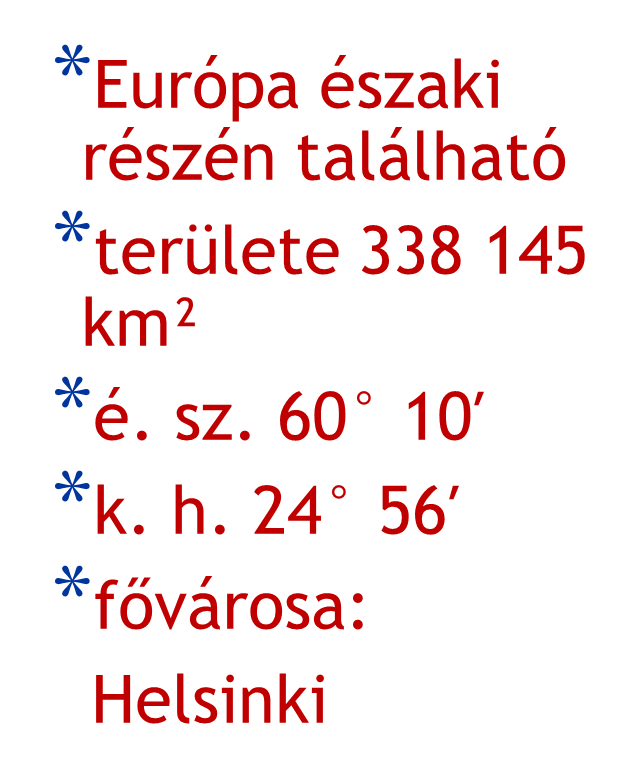 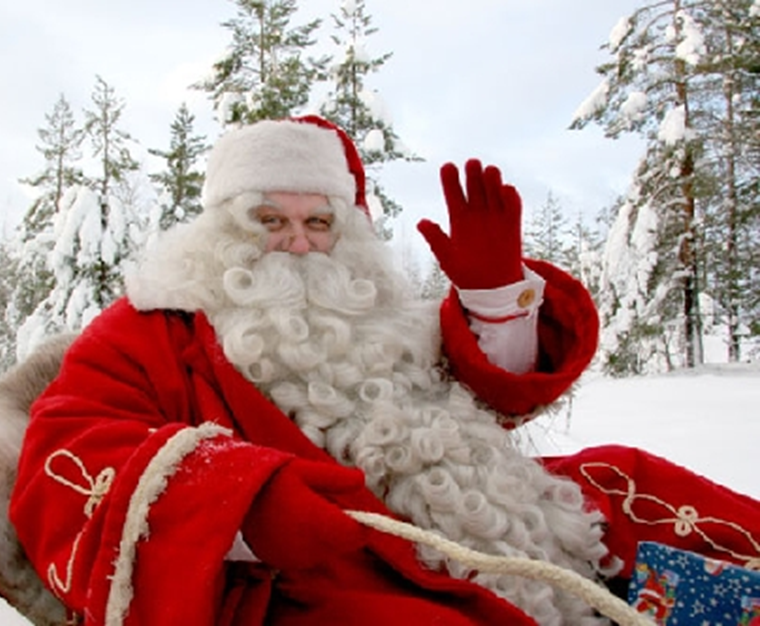 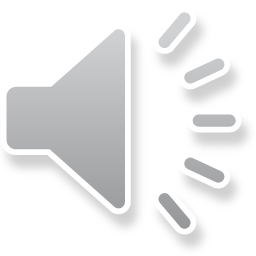 MŰKÖDÉS
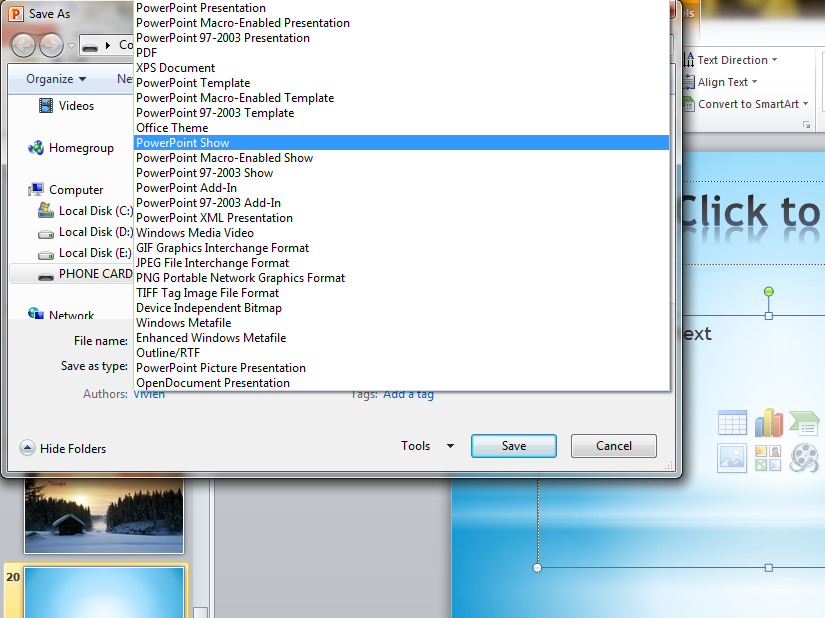 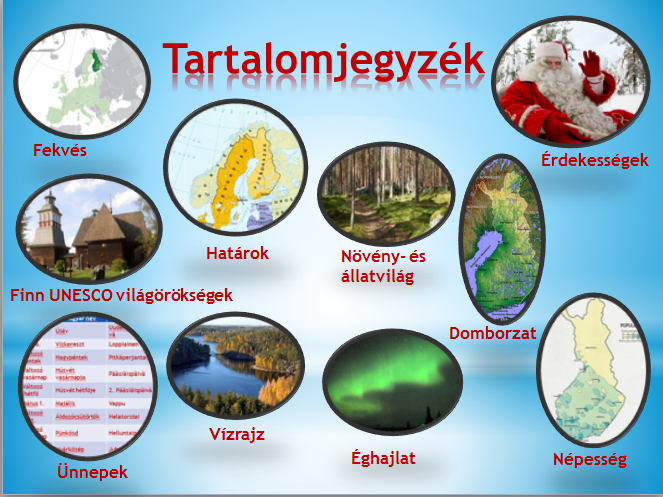 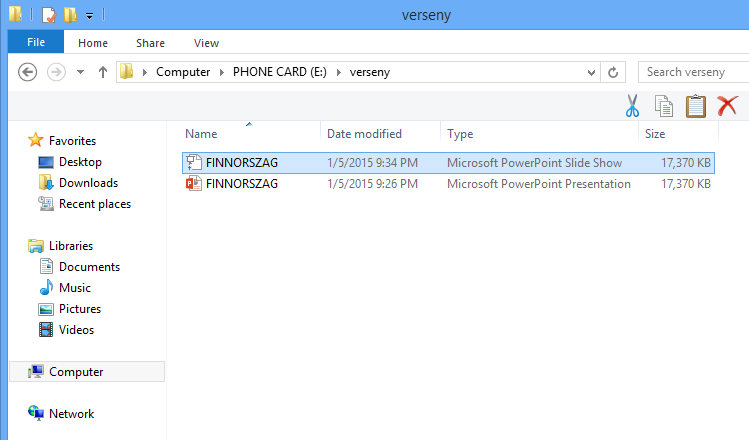 AZ ELKÉSZÍTÉS FŐBB LÉPÉSEI
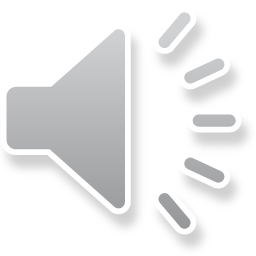 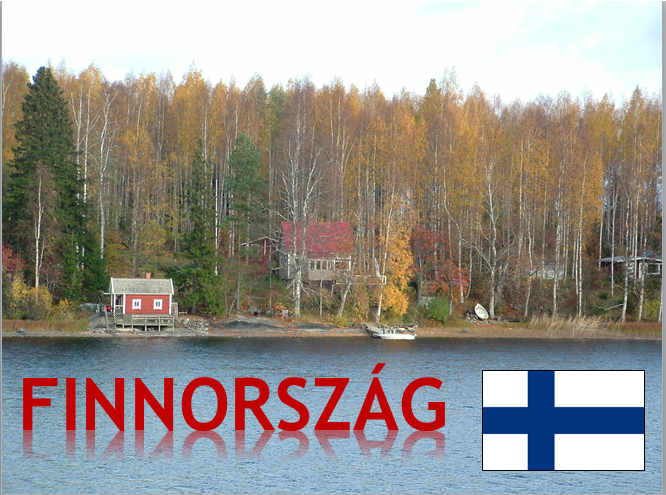 AZ ELKÉSZÍTÉS FŐBB LÉPÉSEI
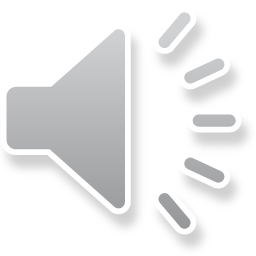 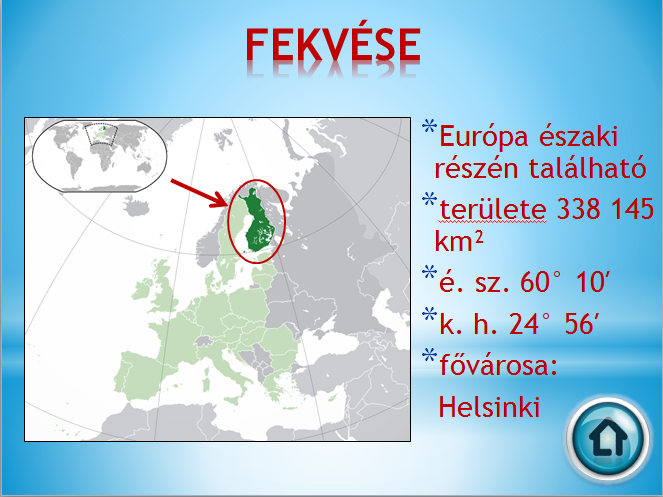 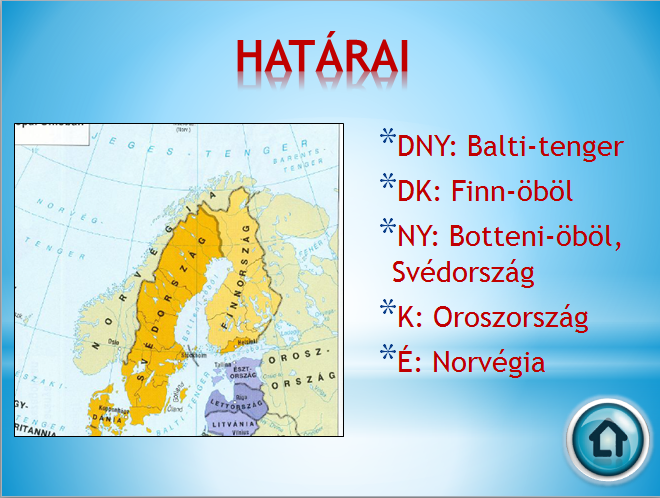 AZ ELKÉSZÍTÉS FŐBB LÉPÉSEI
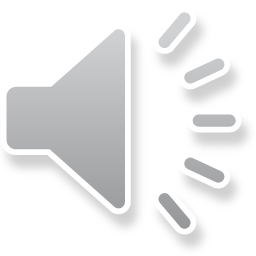 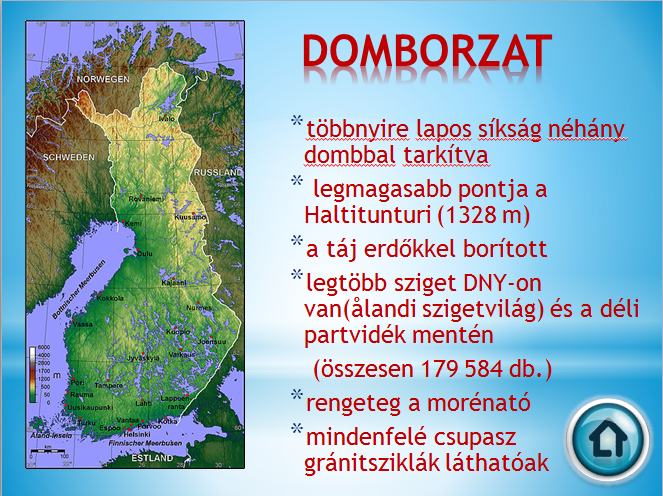 AZ ELKÉSZÍTÉS FŐBB LÉPÉSEI
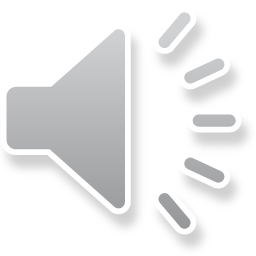 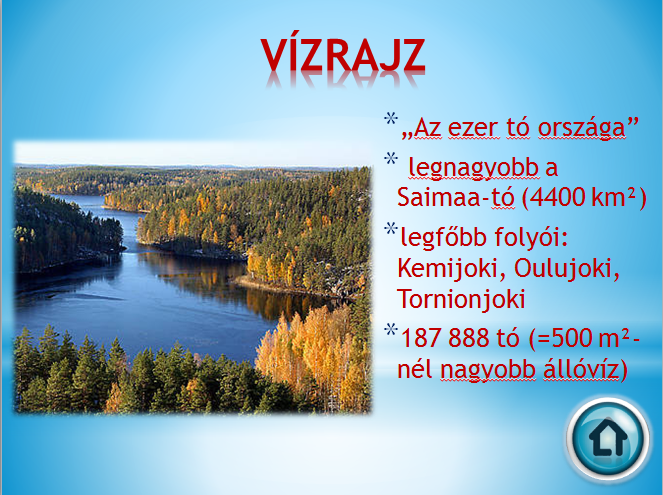 AZ ELKÉSZÍTÉS FŐBB LÉPÉSEI
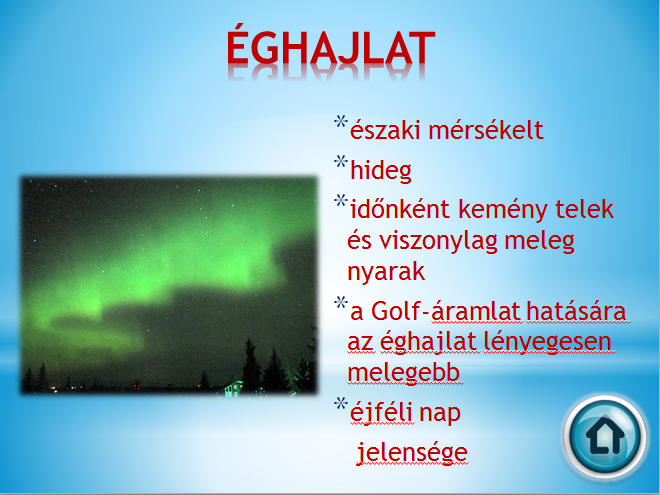 AZ ELKÉSZÍTÉS FŐBB LÉPÉSEI
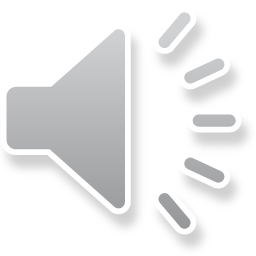 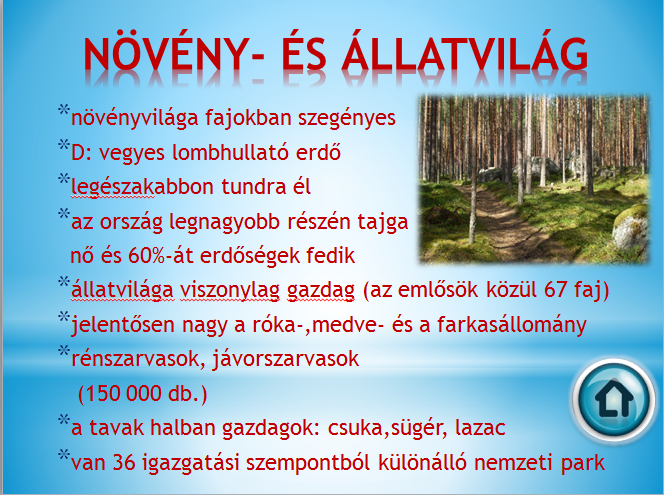 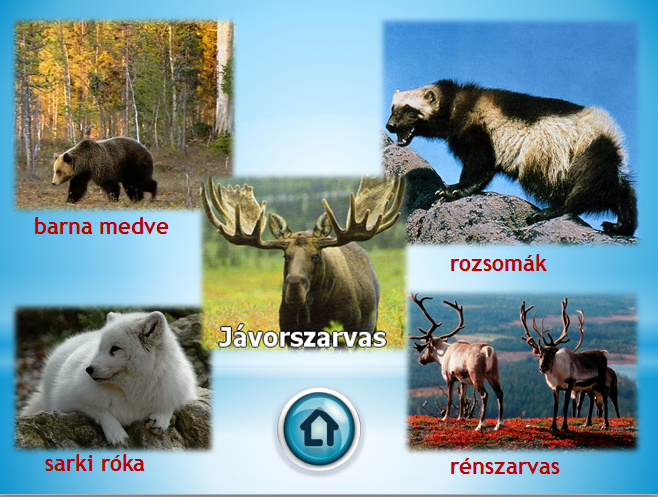 AZ ELKÉSZÍTÉS FŐBB LÉPÉSEI
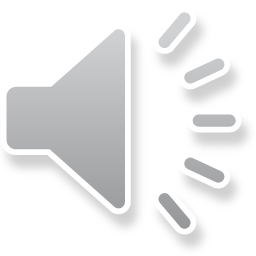 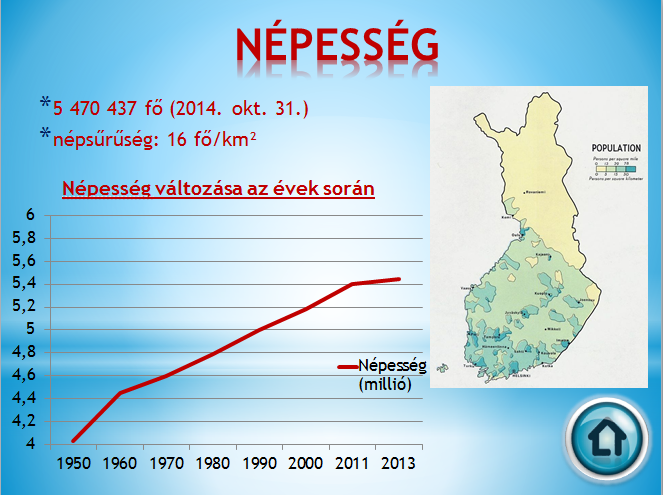 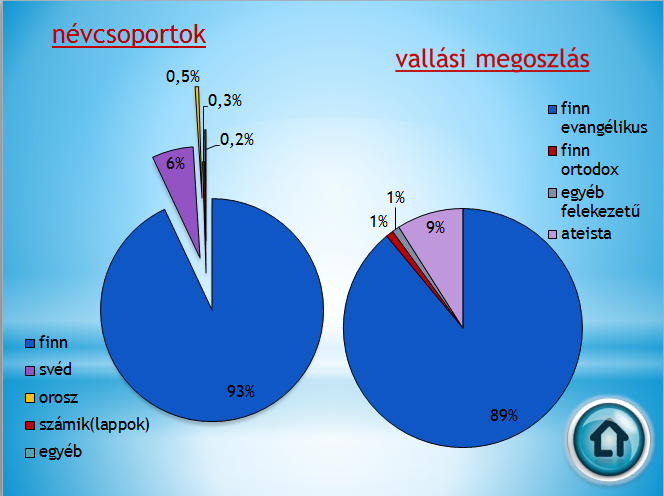 AZ ELKÉSZÍTÉS FŐBB LÉPÉSEI
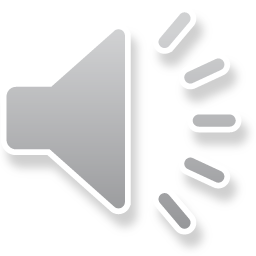 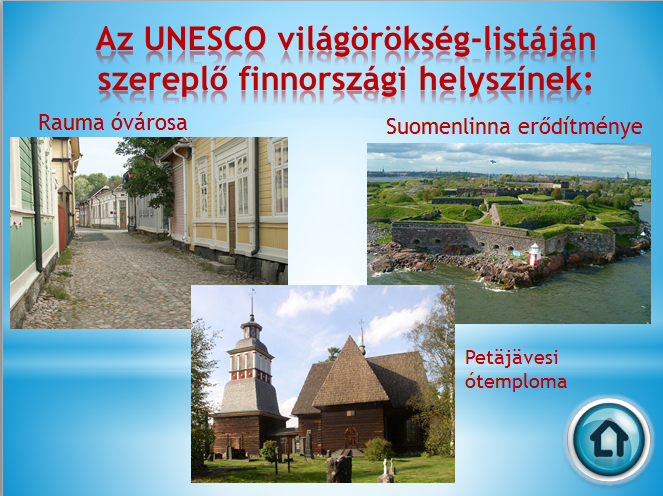 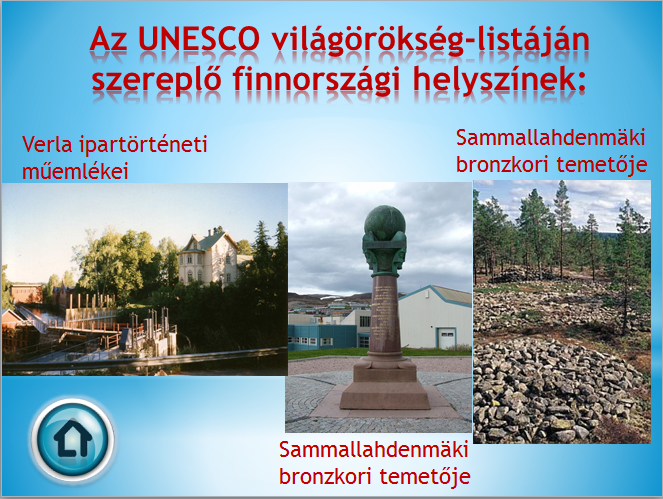 AZ ELKÉSZÍTÉS FŐBB LÉPÉSEI
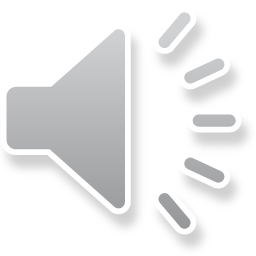 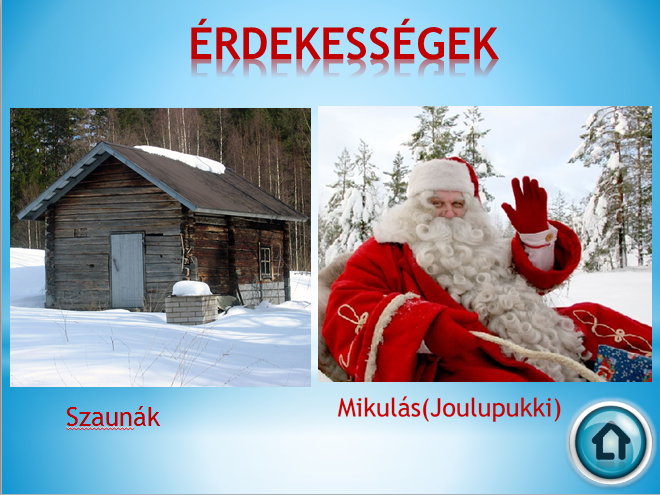 AZ ELKÉSZÍTÉS FŐBB LÉPÉSEI
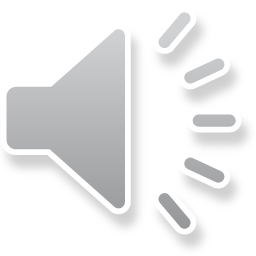 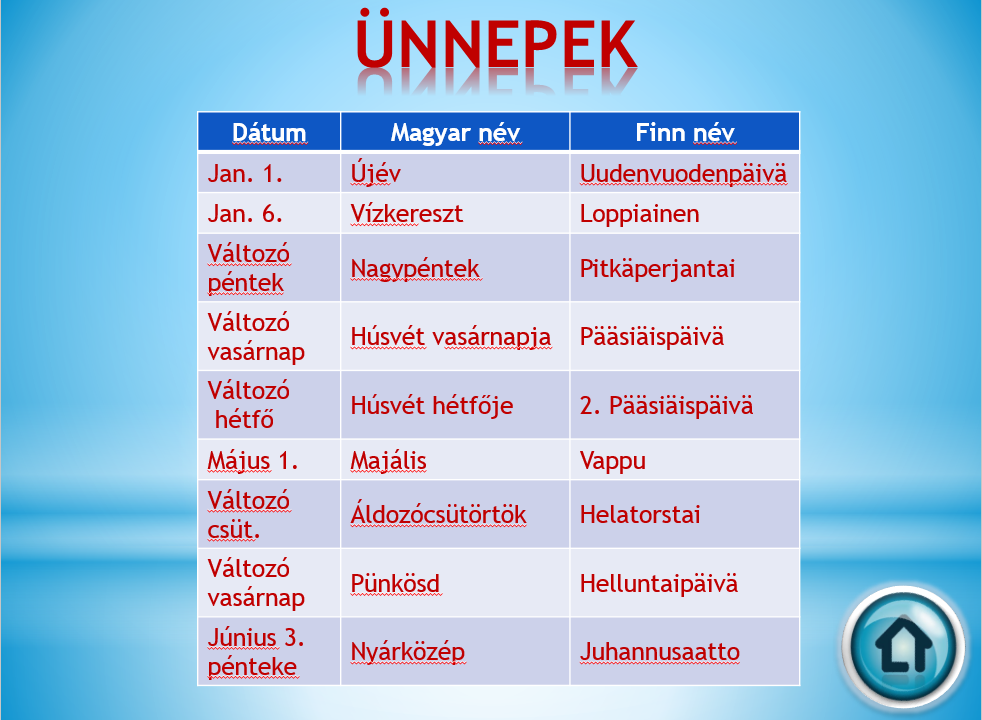 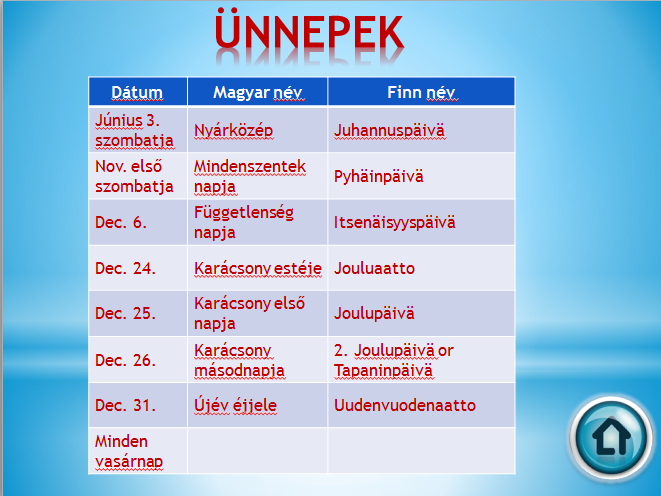 AZ ELKÉSZÍTÉS FŐBB LÉPÉSEI
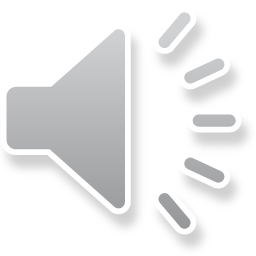 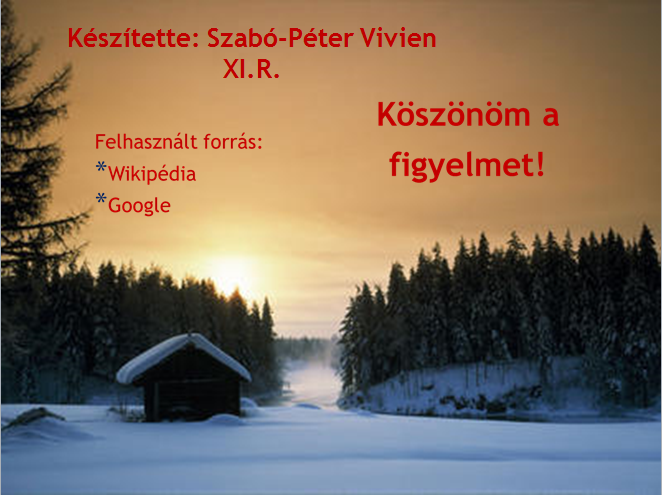 TUDOD-E???
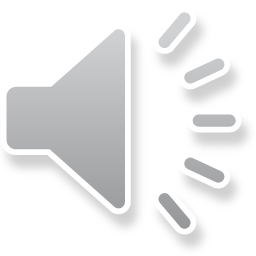 Mi Finnország fővárosa?
Hogyan szokták emlegetni még másként Finnországot?
Milyen Finnország növény- és állatvilága 
     egy-egy jelzővel kifejezve?
Mit használhatsz egy bemutatóban szöveg megjelenítésekor?
A szöveg mellé  milyen elemeket mellékelhetsz még és miben van ezeknek szerepe?
Mi az, ami felkelti a nézőközönség érdeklődését?
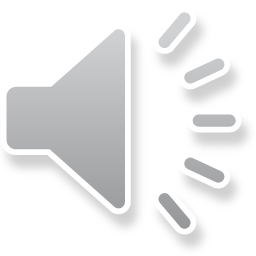 Köszönöm a figyelmet! 